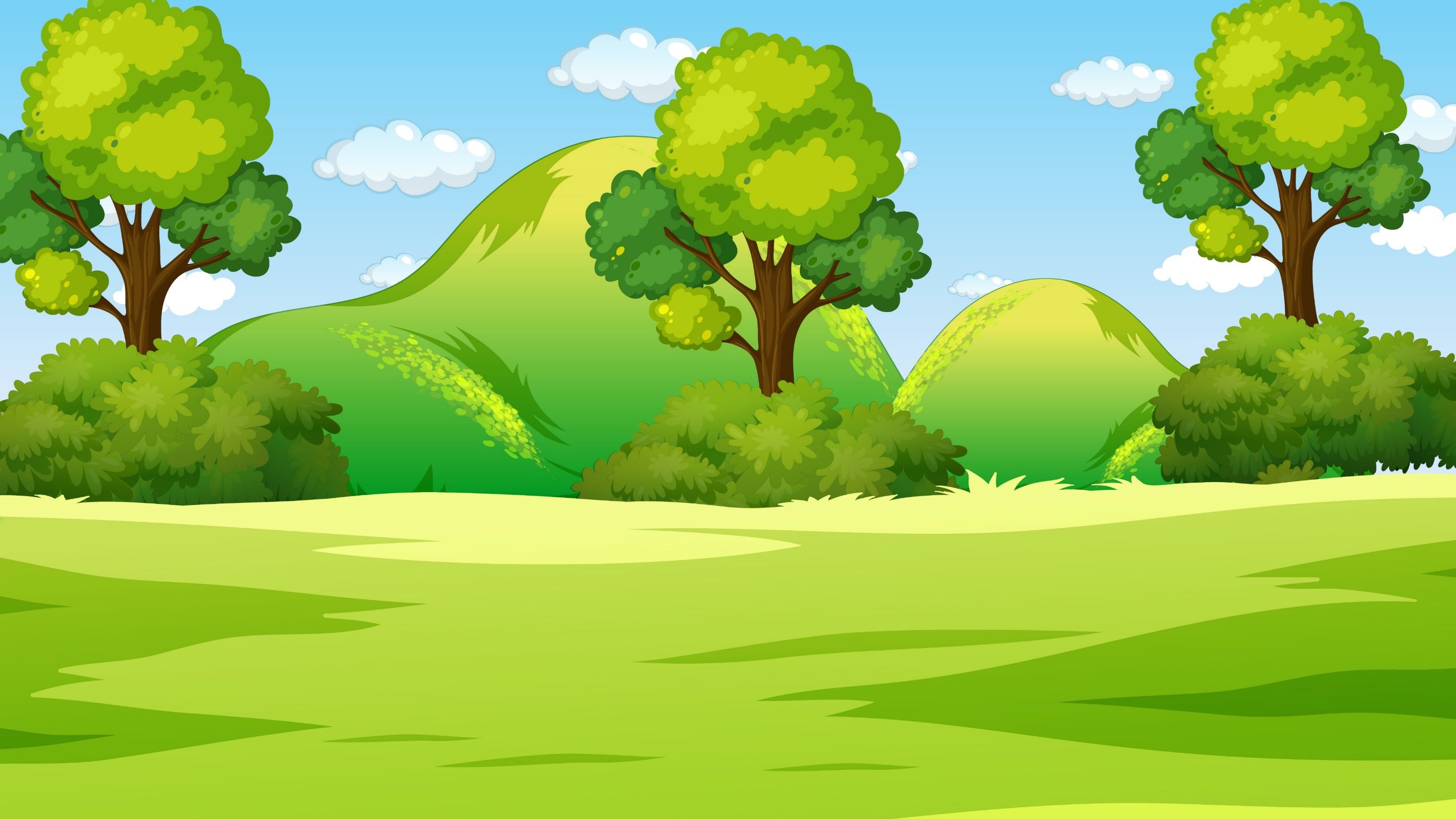 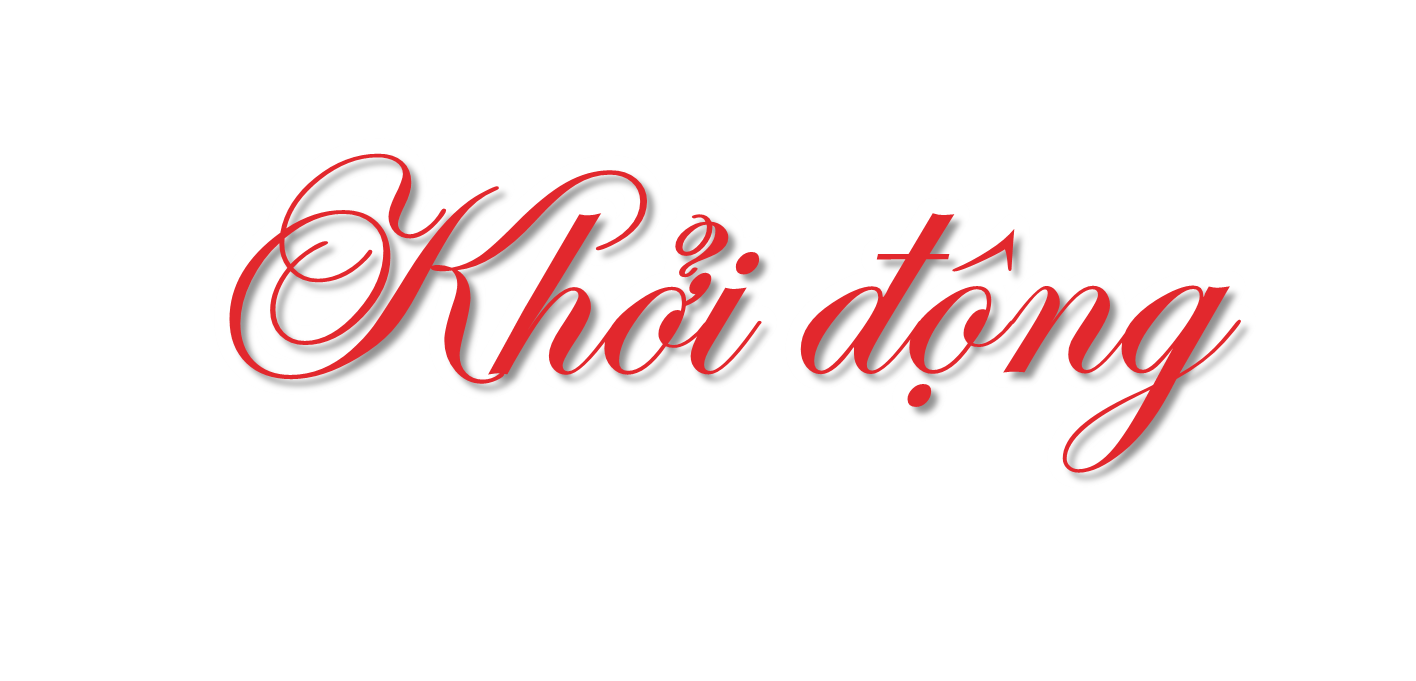 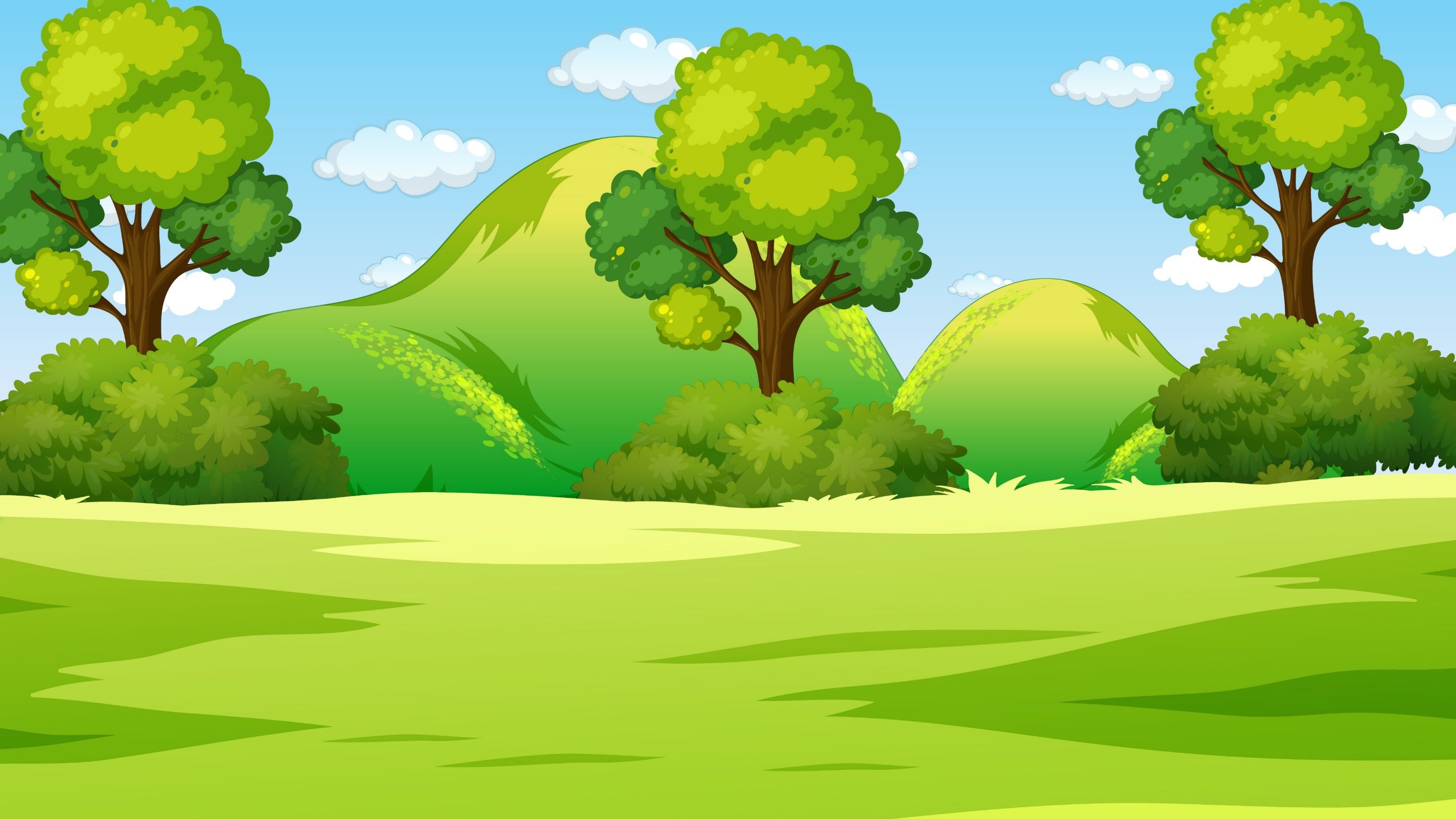 GIÚP GẤU VỀ NHÀ
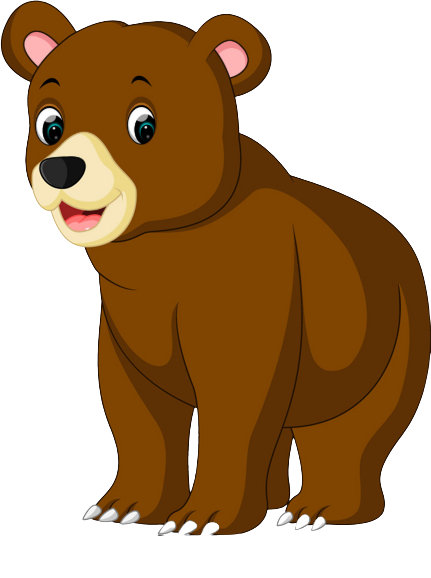 Các bạn hãy giúp mình về nhà bằng cách trả lời câu hỏi đằng sau các chướng ngại vật này nhé!
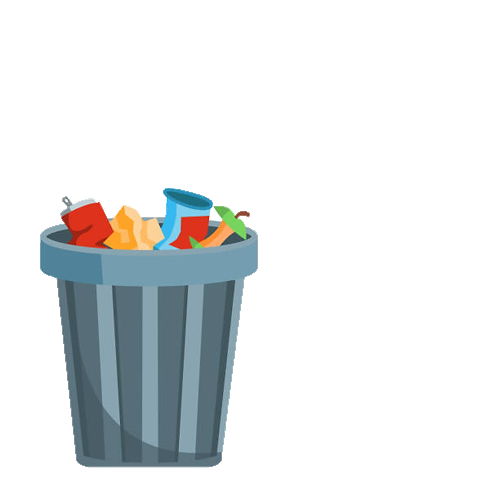 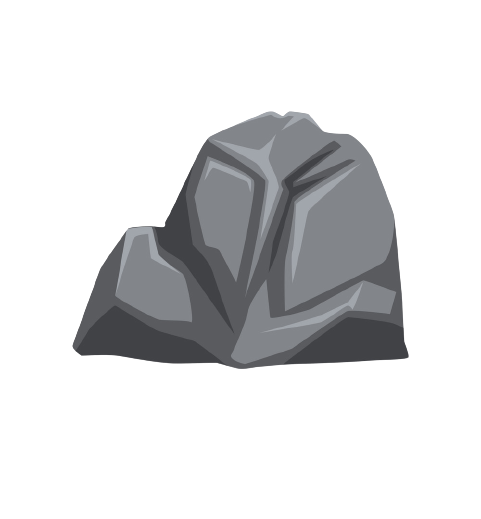 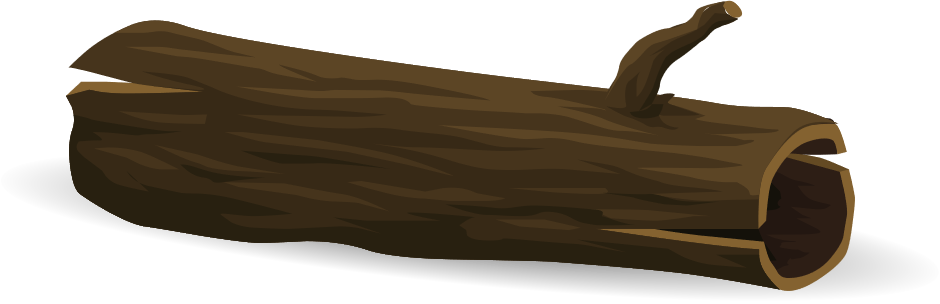 [Speaker Notes: GV CLICK CHUỘT VÀO CÁC CHƯỚNG NGẠI VẬT ĐỂ TRẢ LỜI CÂU HỎI
SAU KHI TRẢ LỜI XONG, GV CLICK CHUỘT VÀO CON GẤU ĐỂ KẾT THÚC]
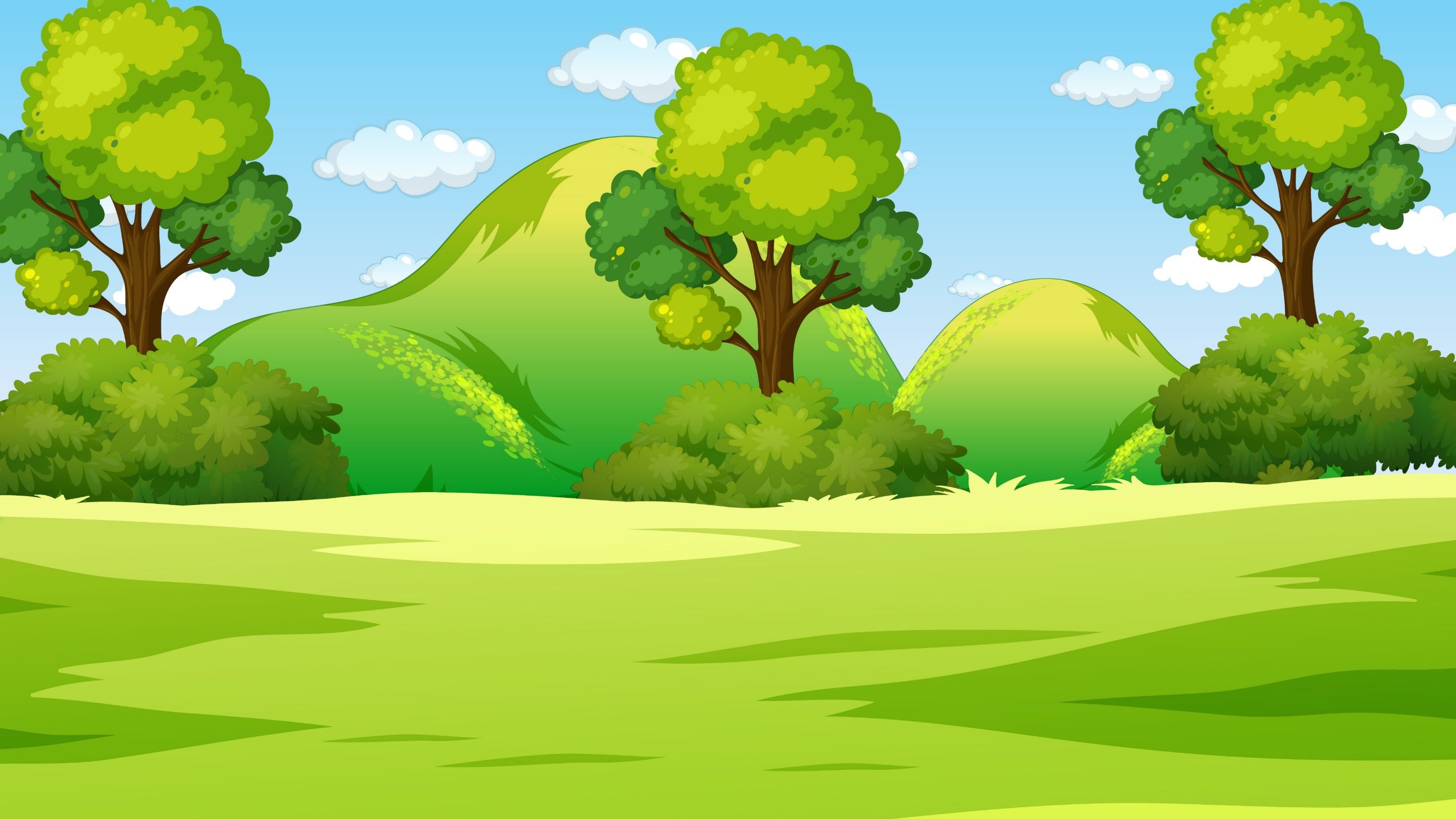 GIÚP GẤU VỀ NHÀ
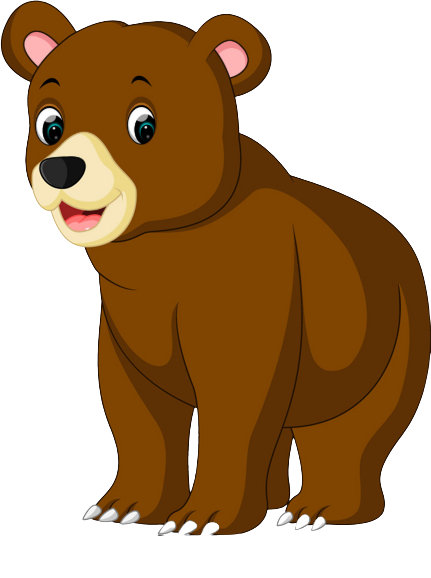 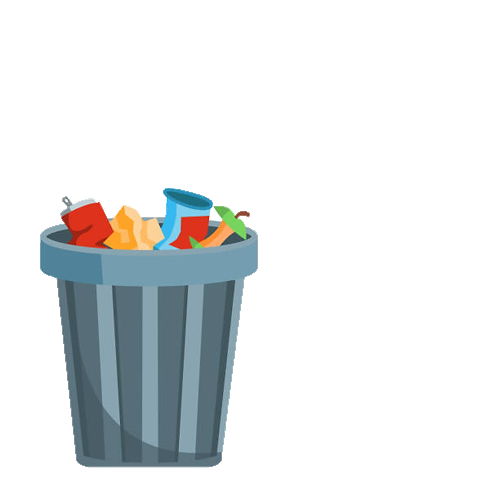 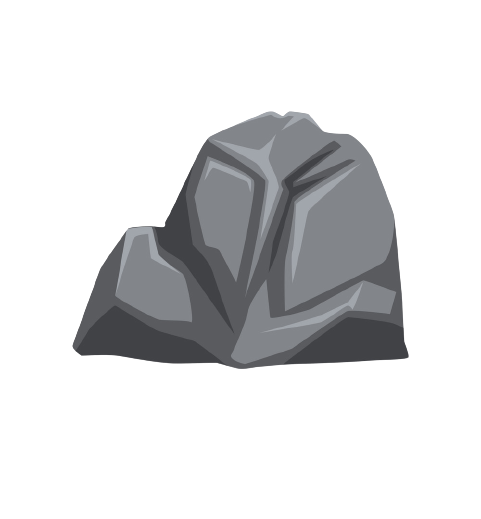 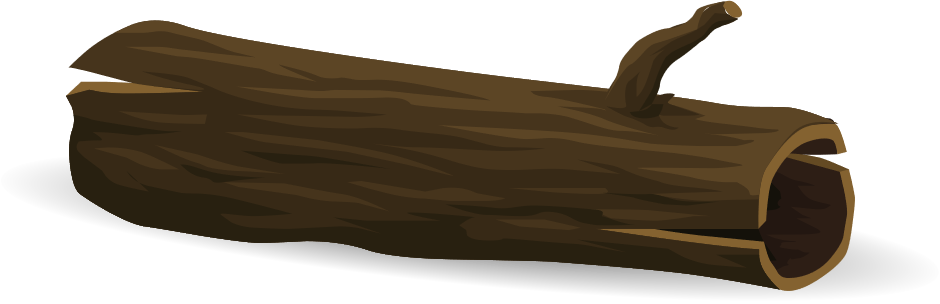 [Speaker Notes: GV CLICK CHUỘT VÀO CÁC CHƯỚNG NGẠI VẬT ĐỂ TRẢ LỜI CÂU HỎI
SAU KHI TRẢ LỜI XONG, GV CLICK CHUỘT VÀO CON GẤU ĐỂ KẾT THÚC]
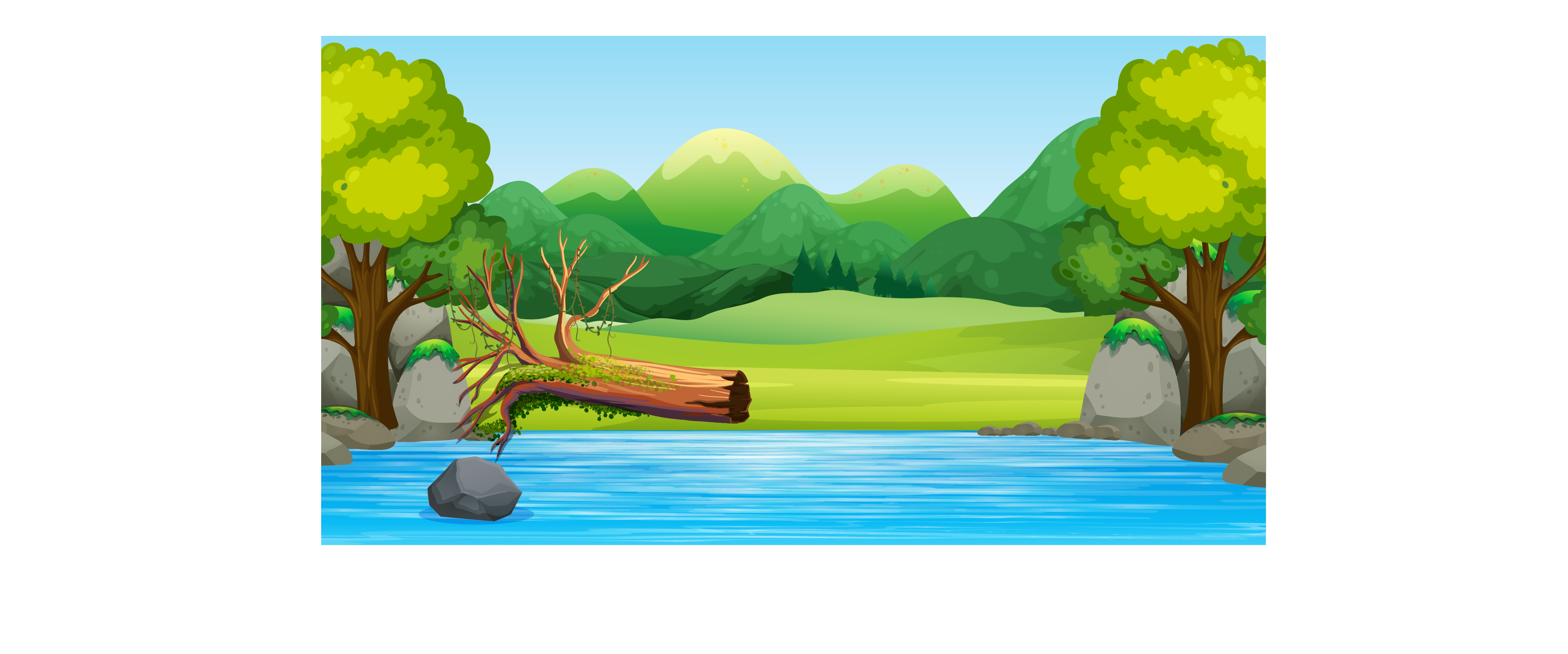 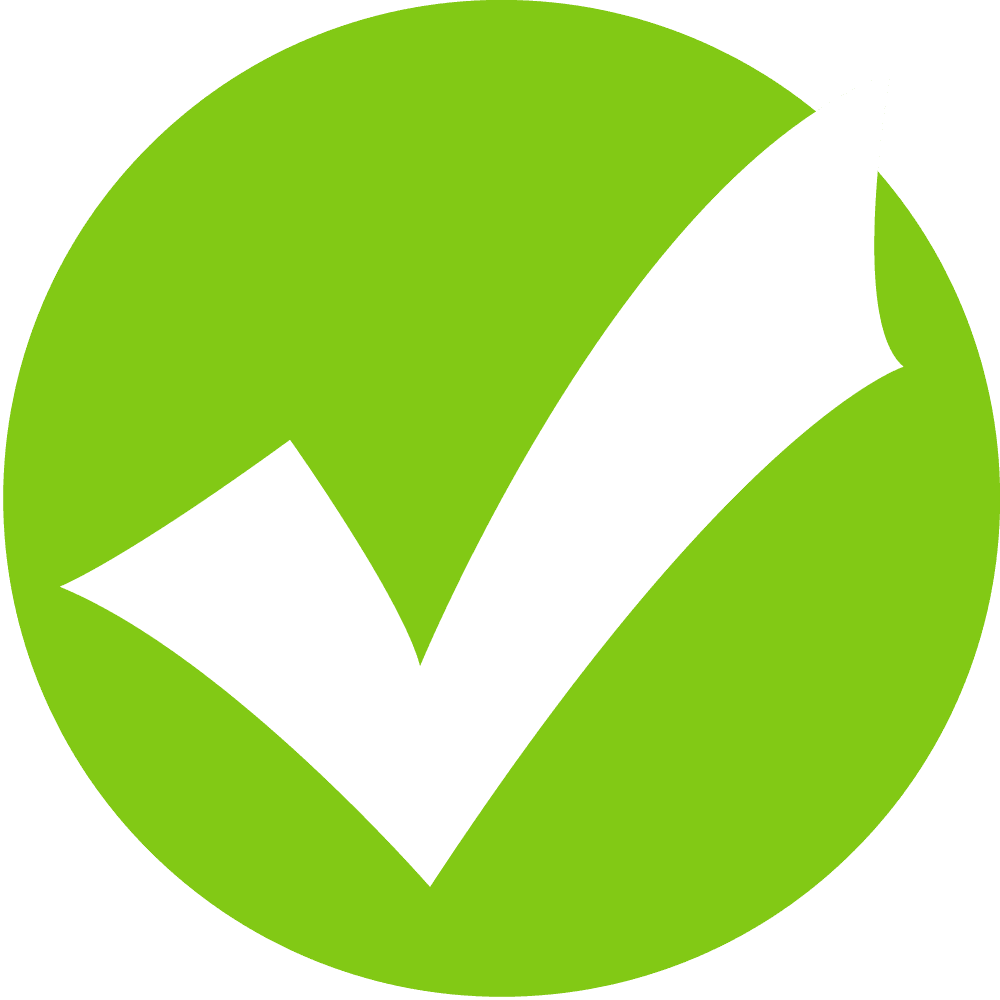 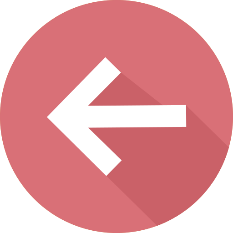 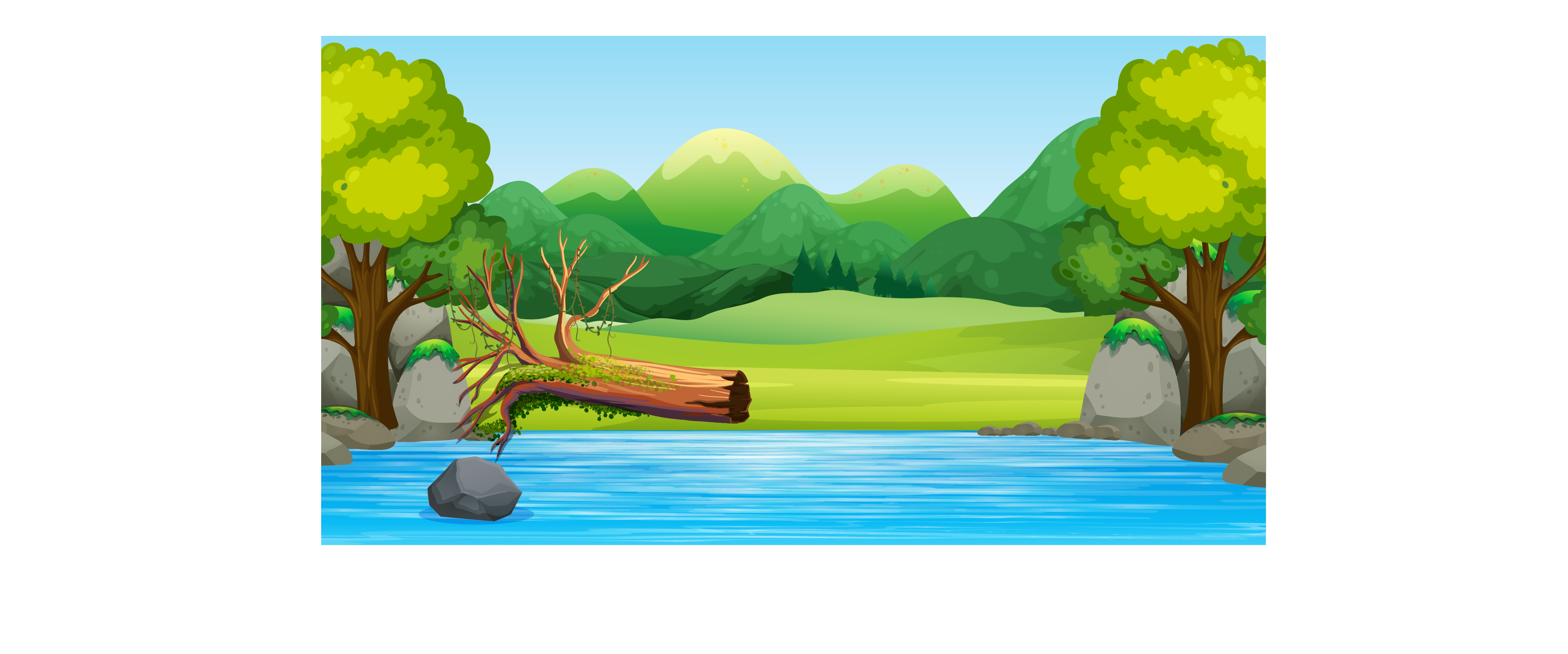 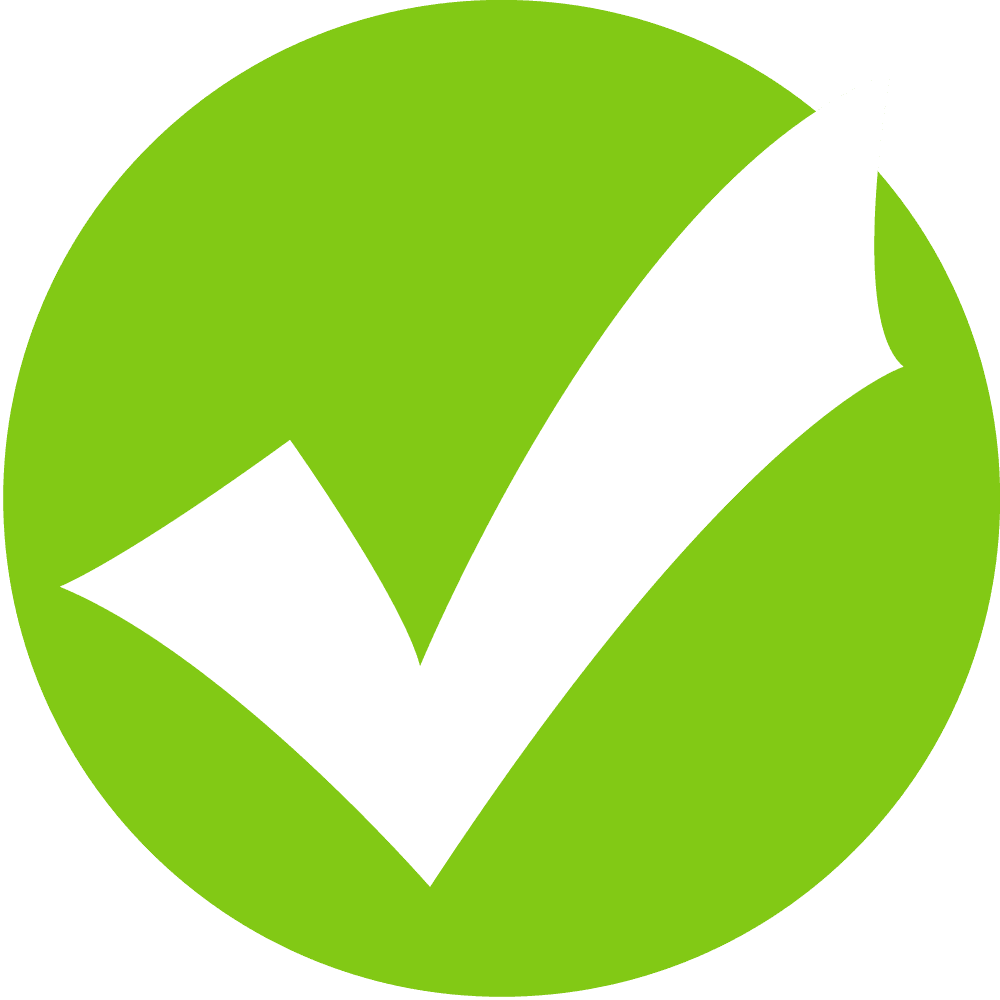 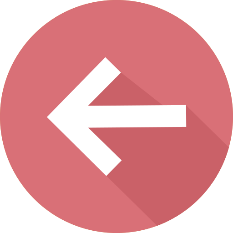 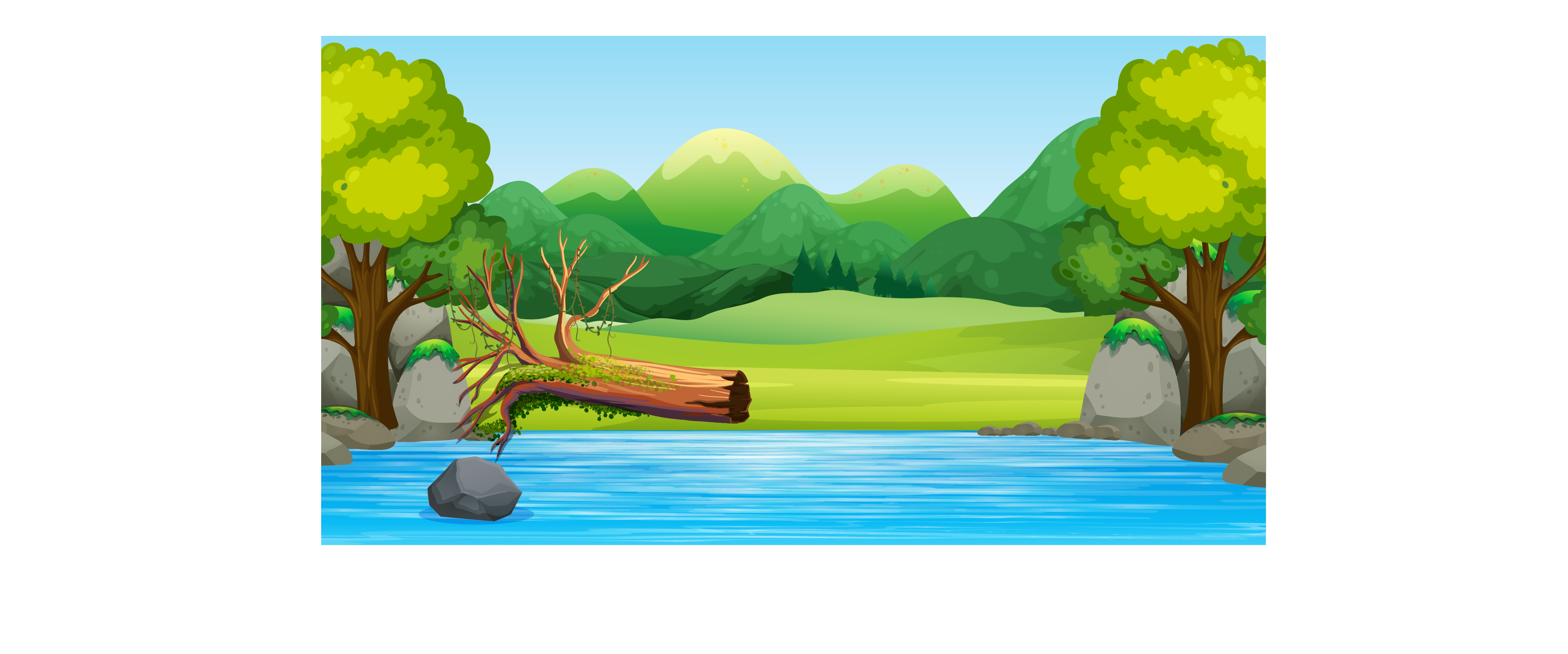 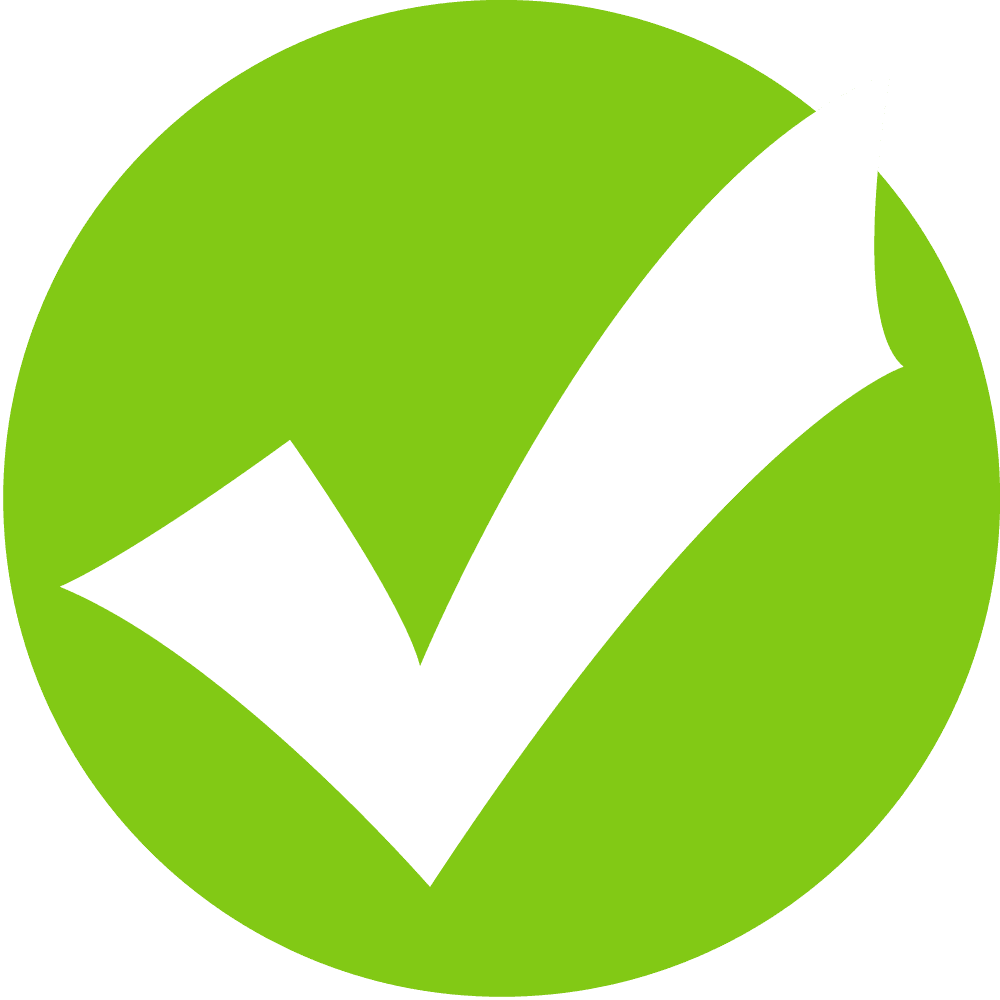 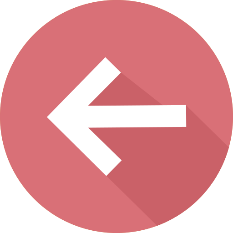 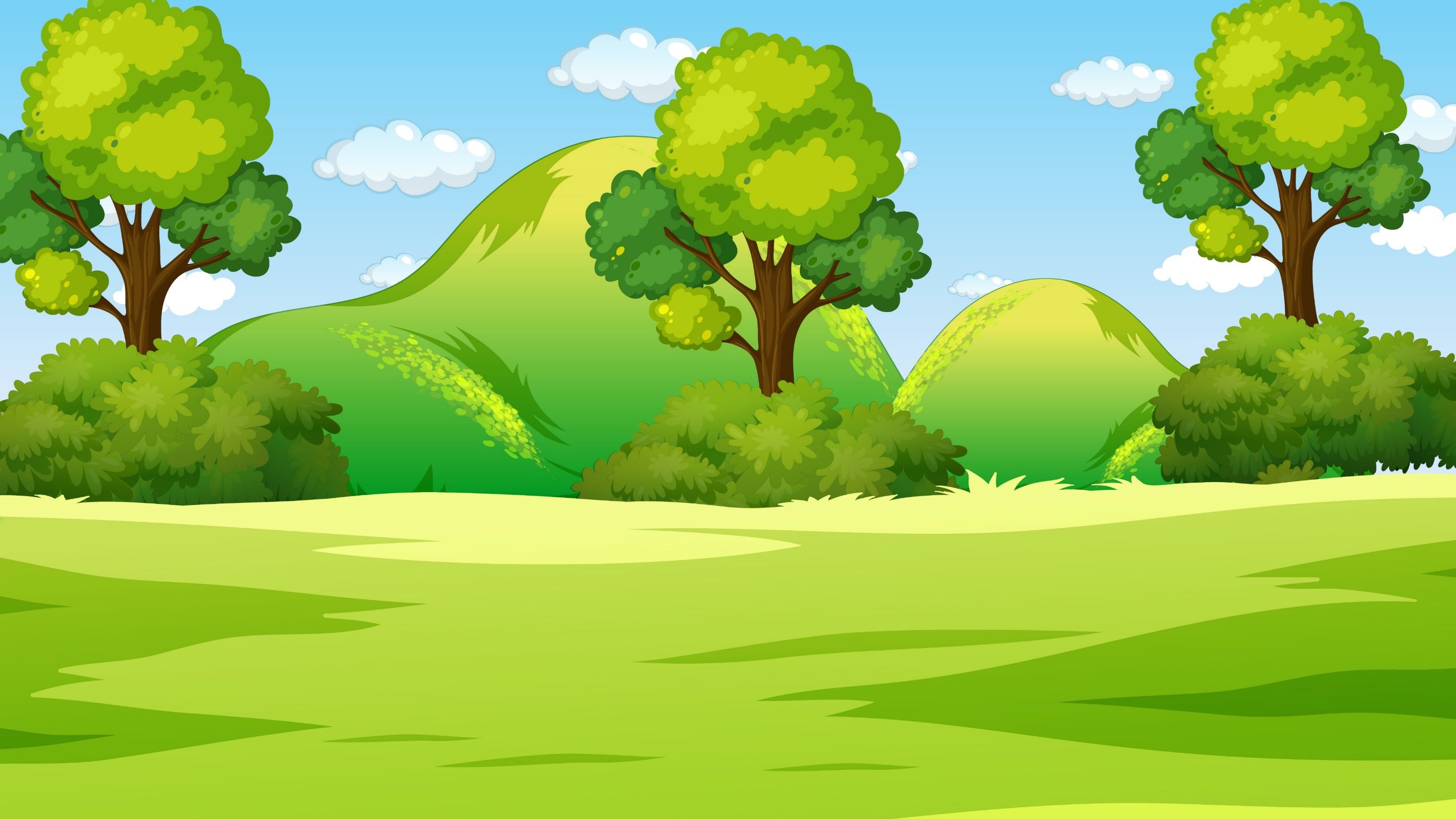 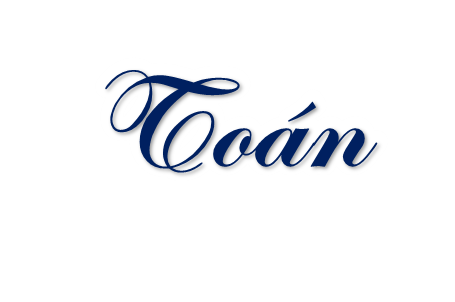 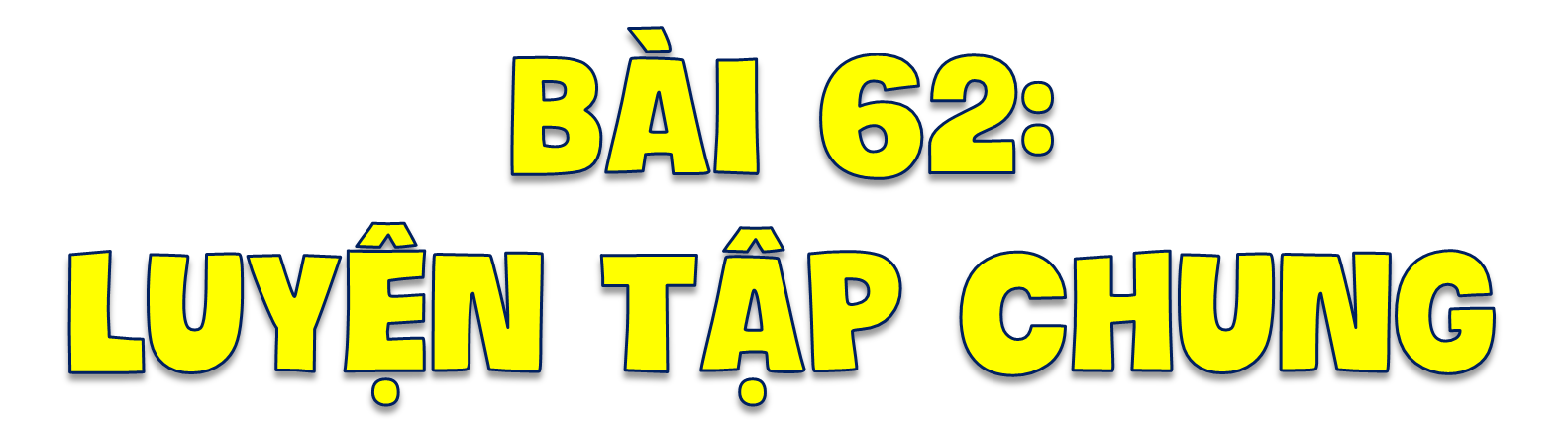 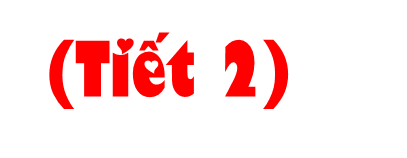 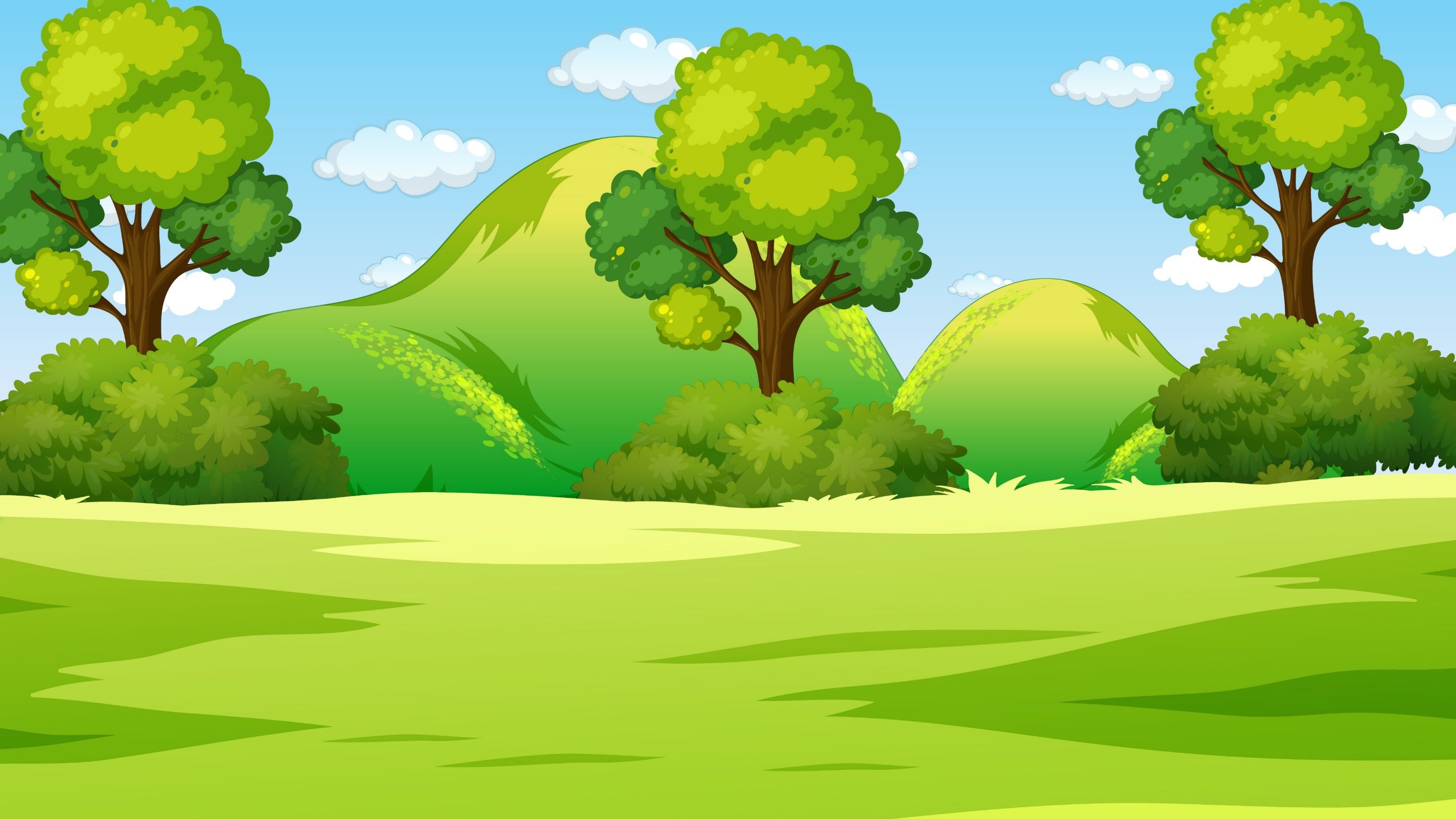 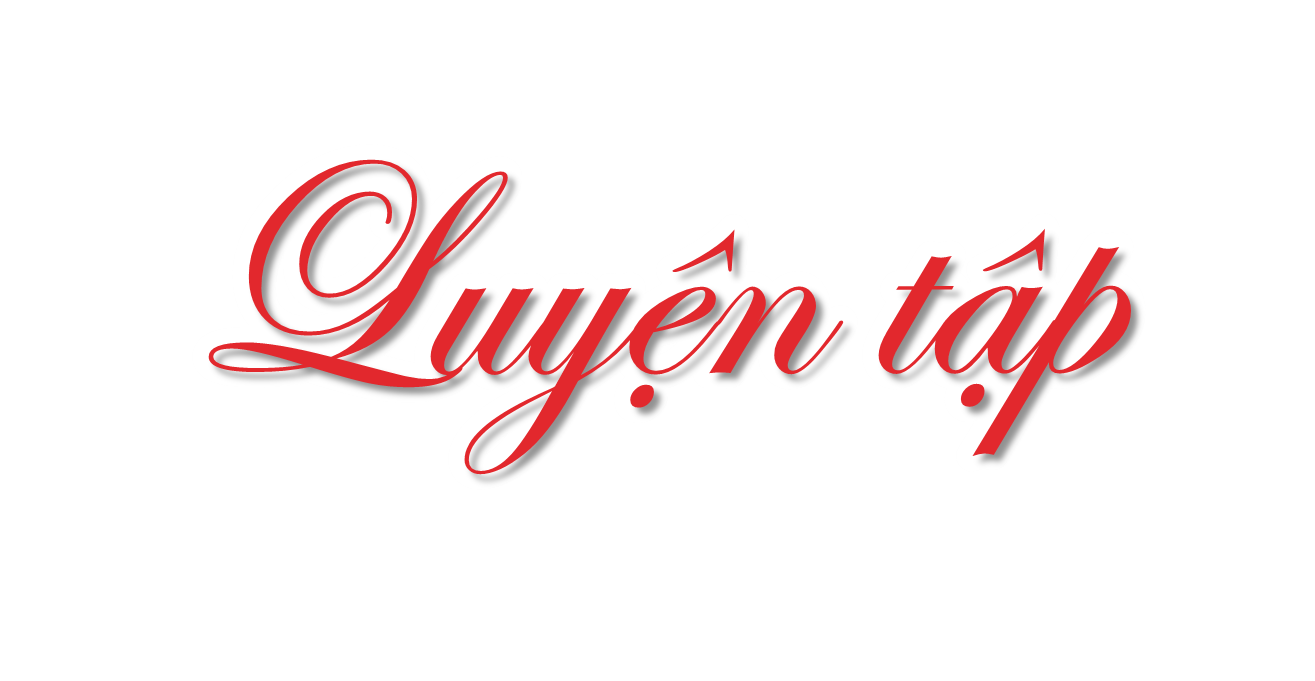 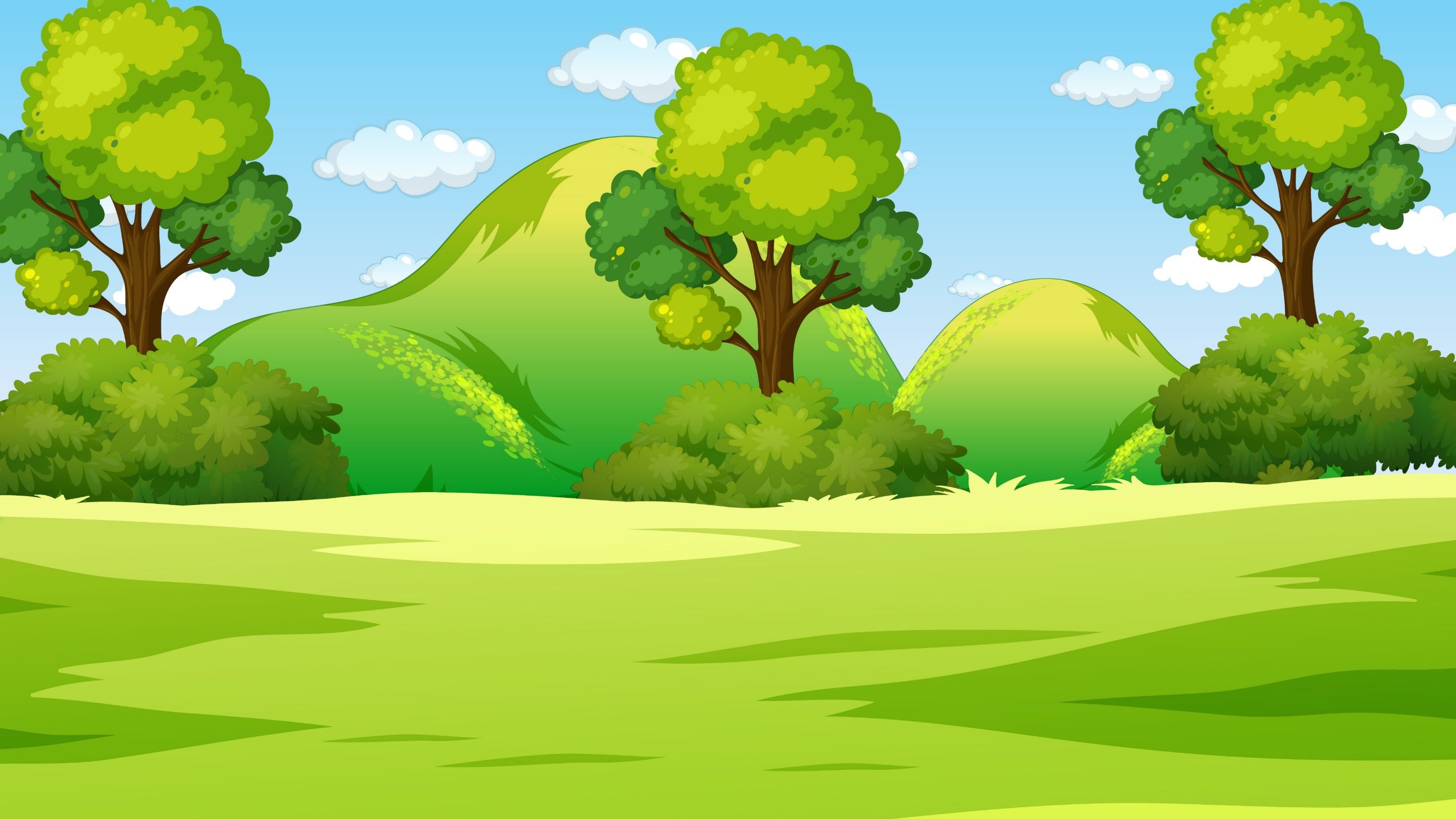 1
Đ, S?
S
?
?
Đ
Đ
?
?
S
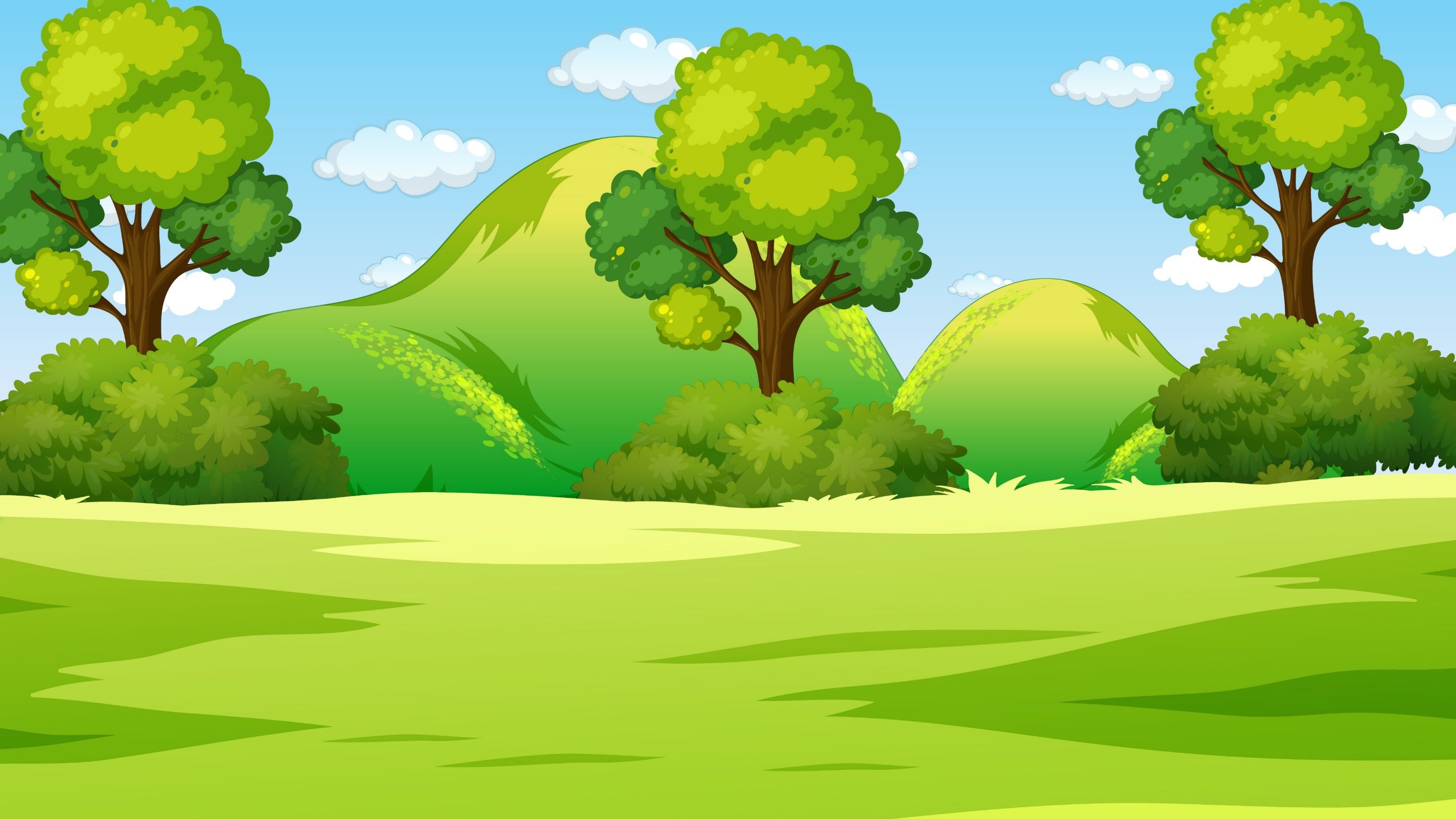 2
Rút gọn rồi tính
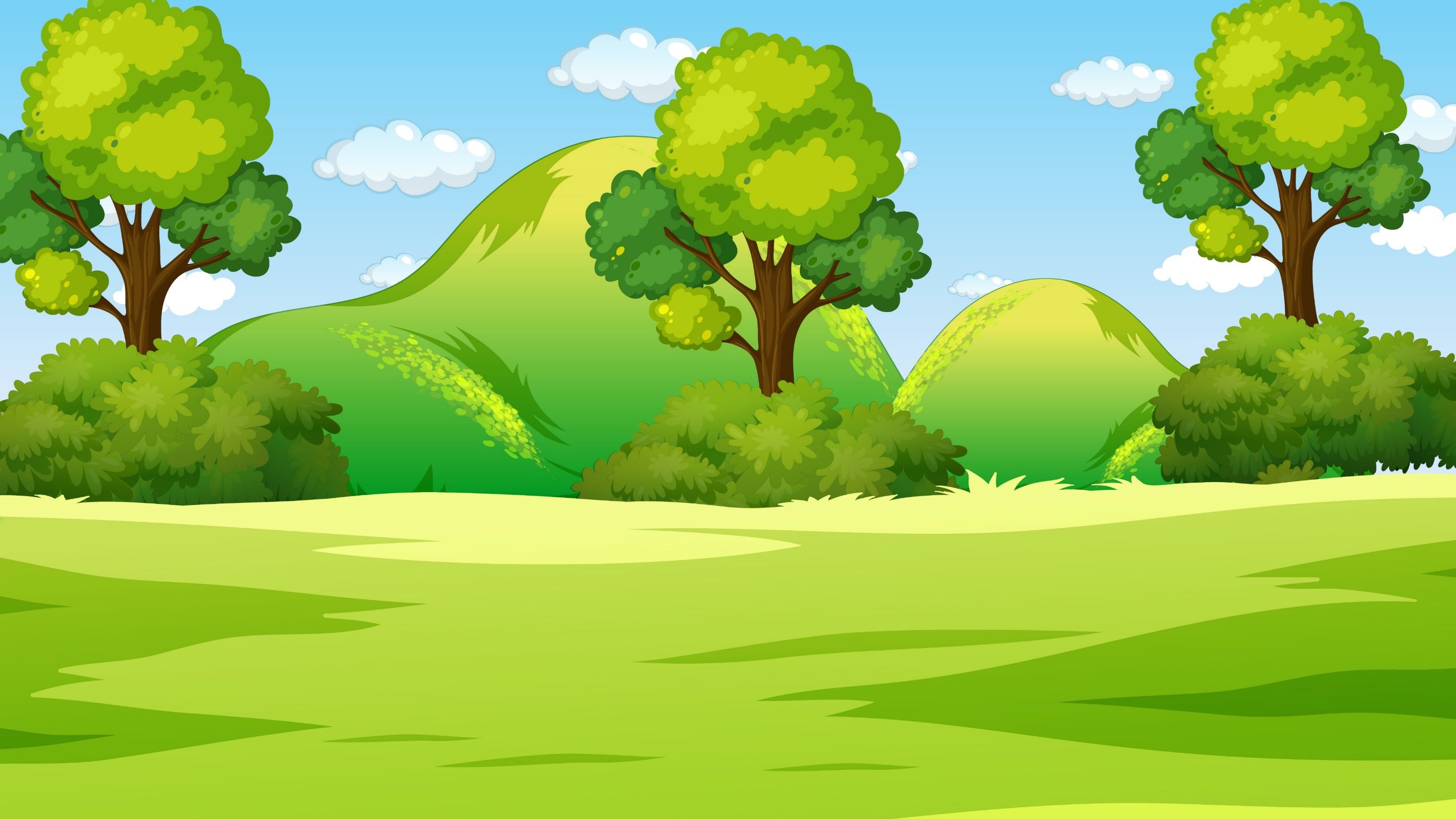 3
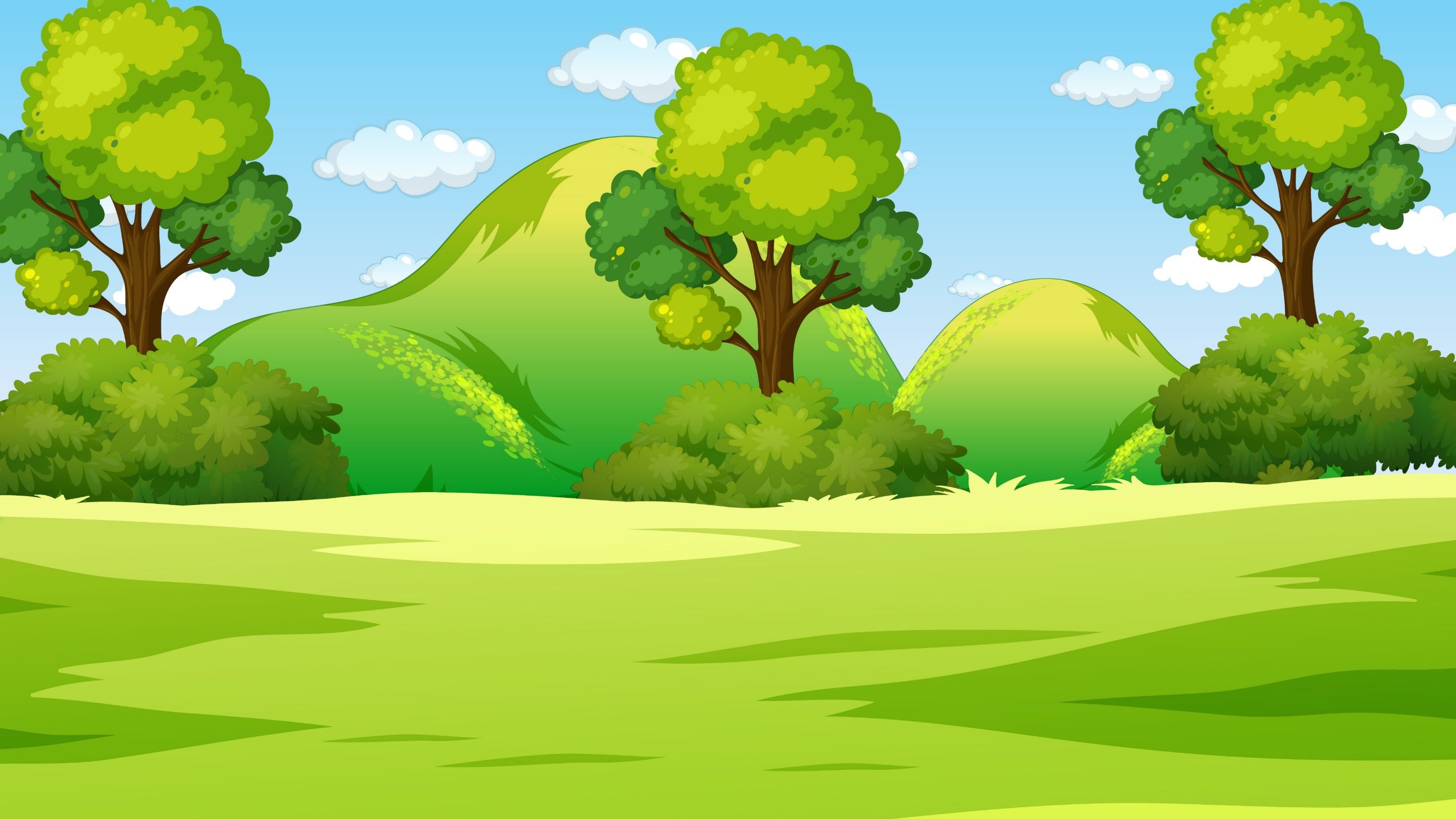 4
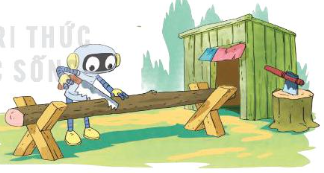 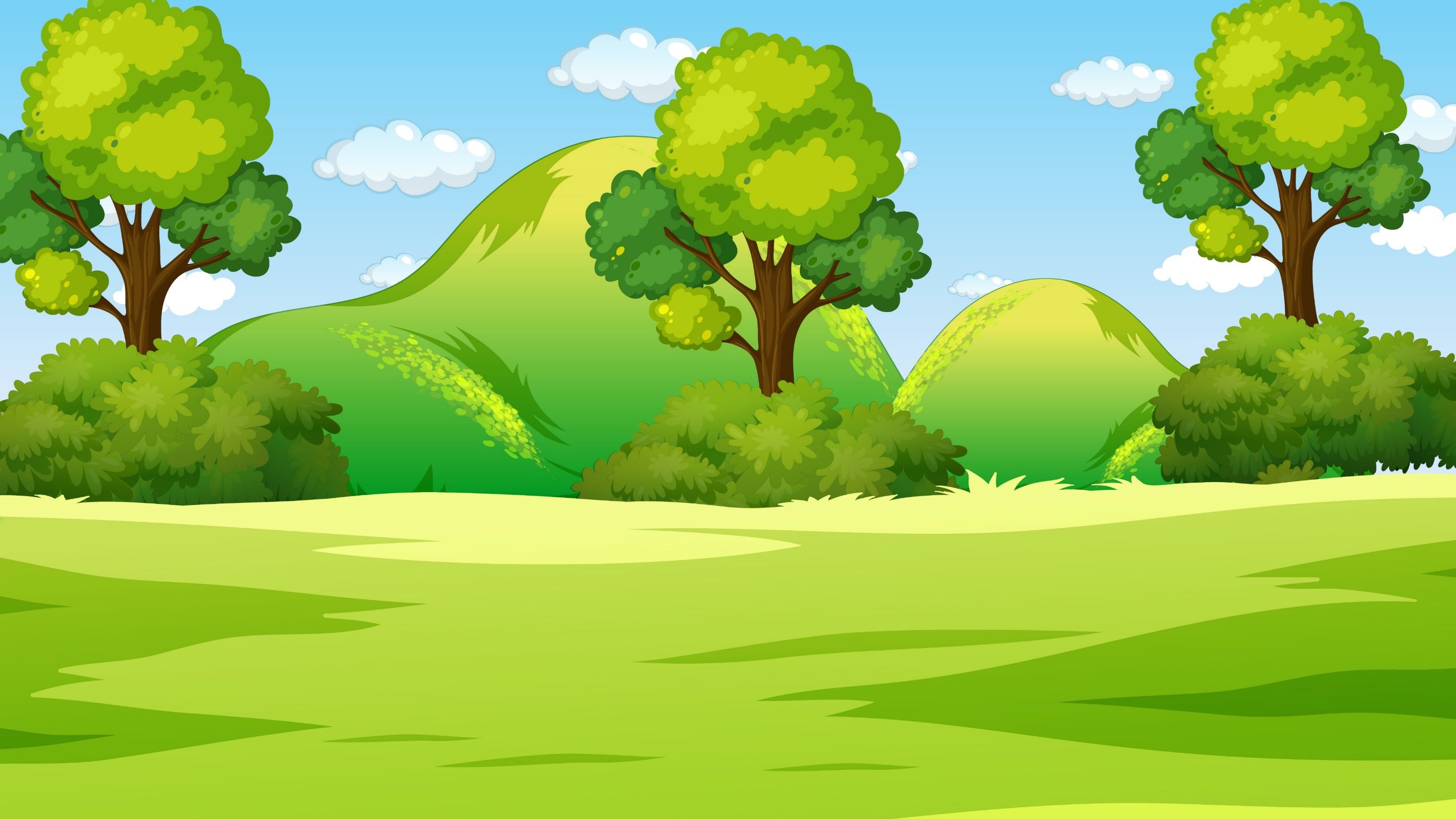 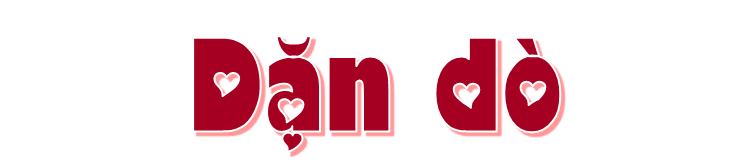 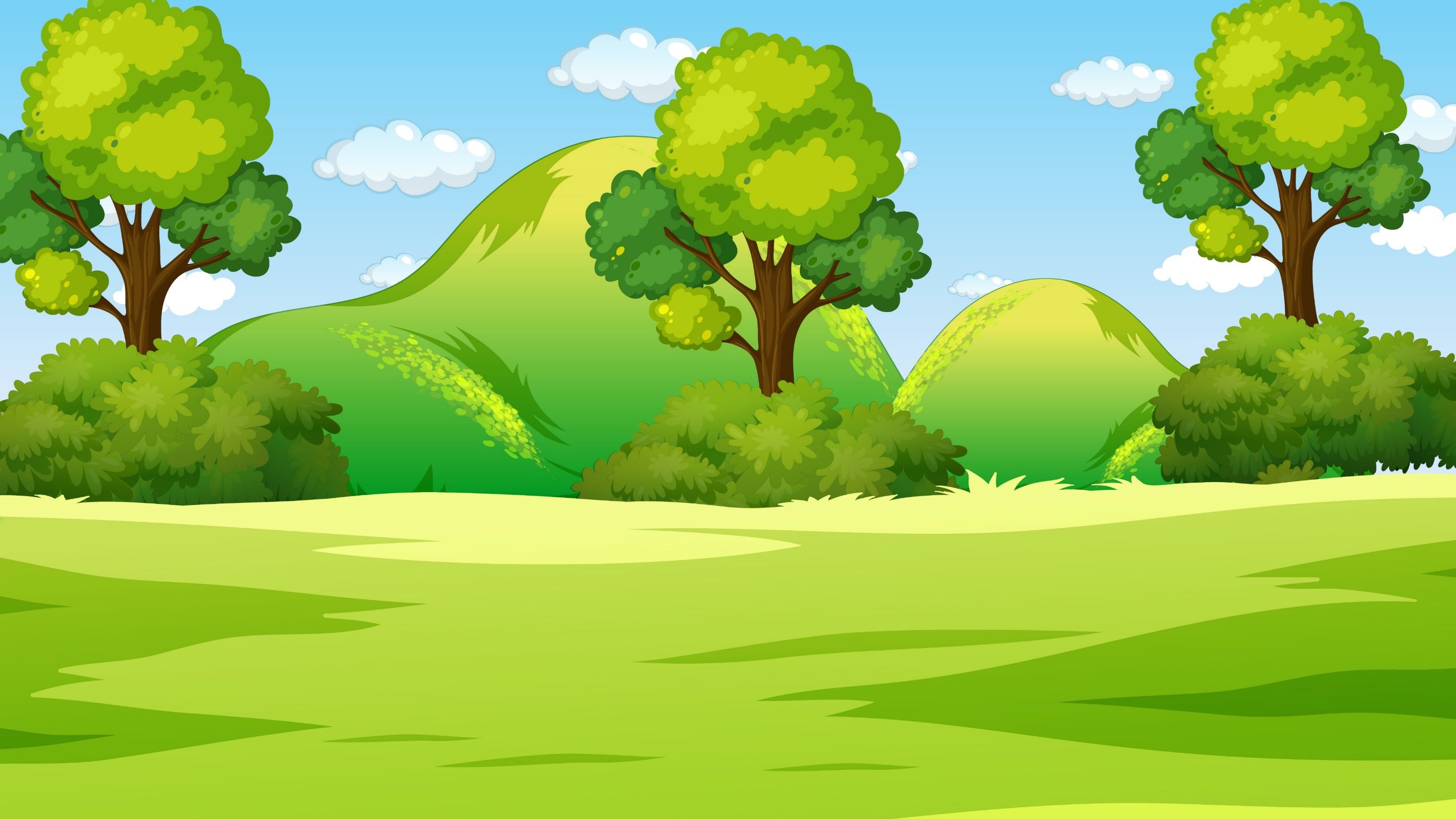 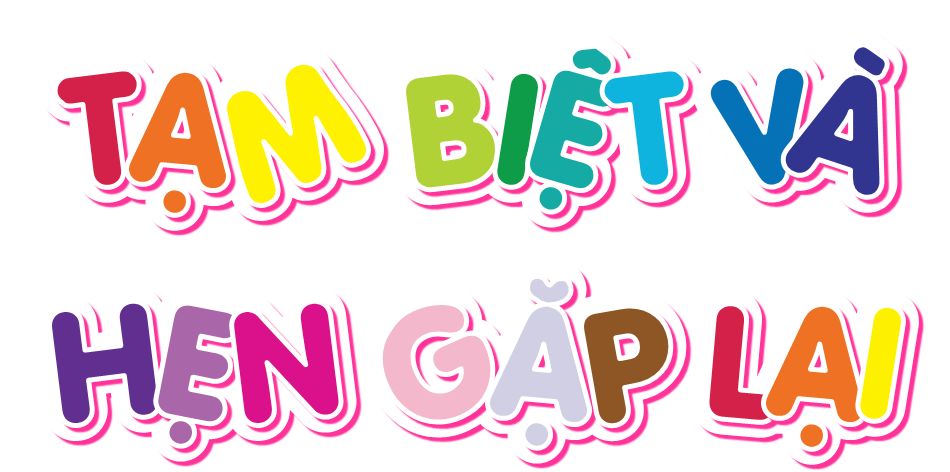